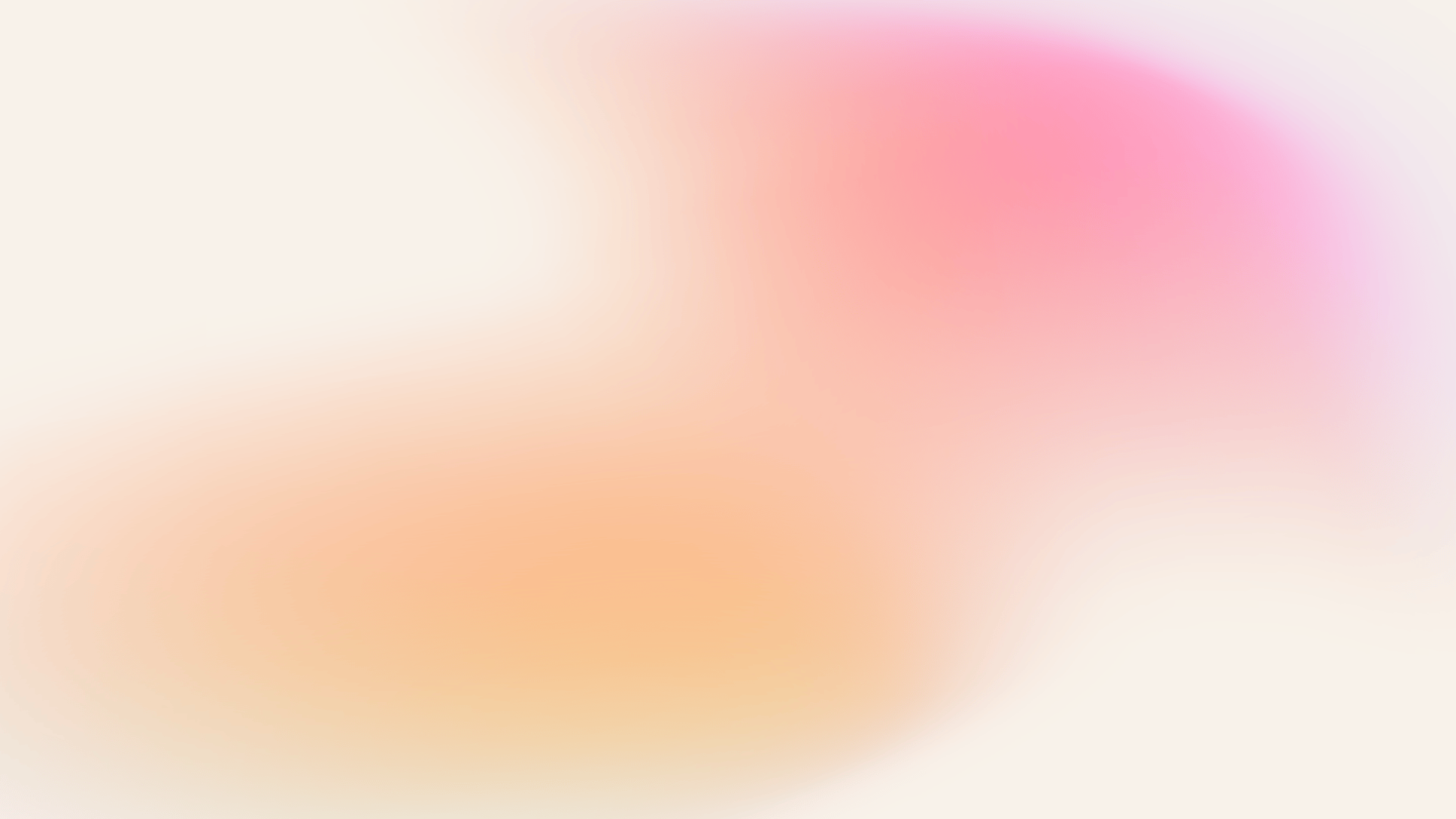 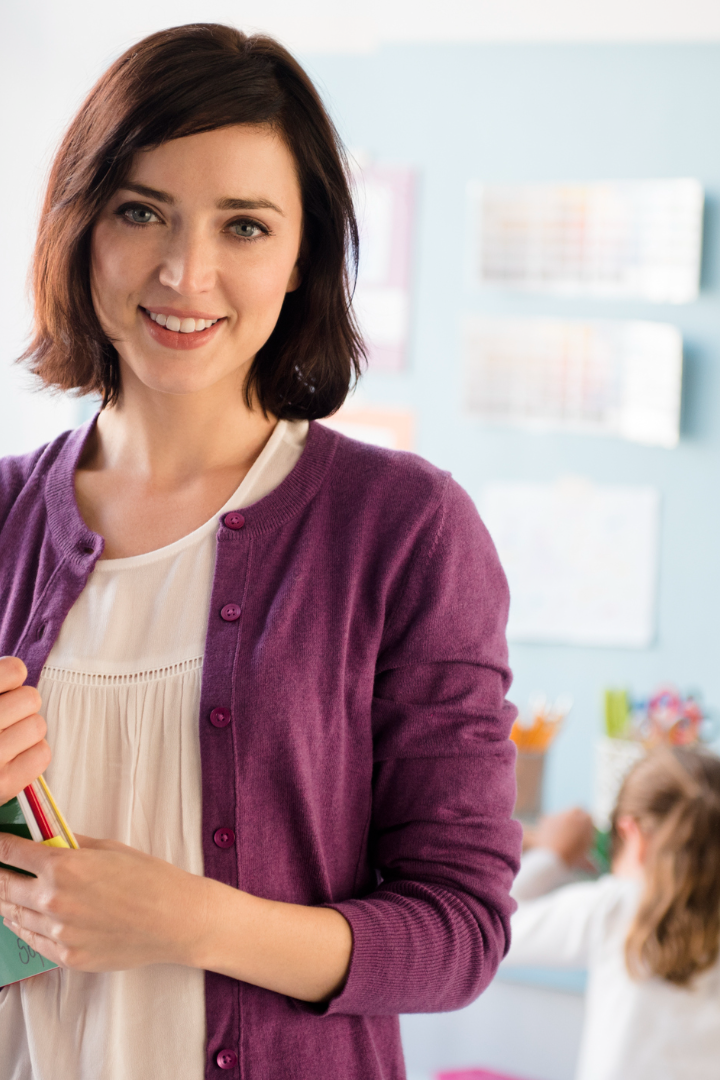 Préparez efficacement l’écrit de français du CRPE 2025
Réussissez la dissertation de l’épreuve de français du CRPE!
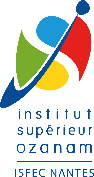 INSTITUT SUPERIEUR OZANAM 
ISFEC NANTES
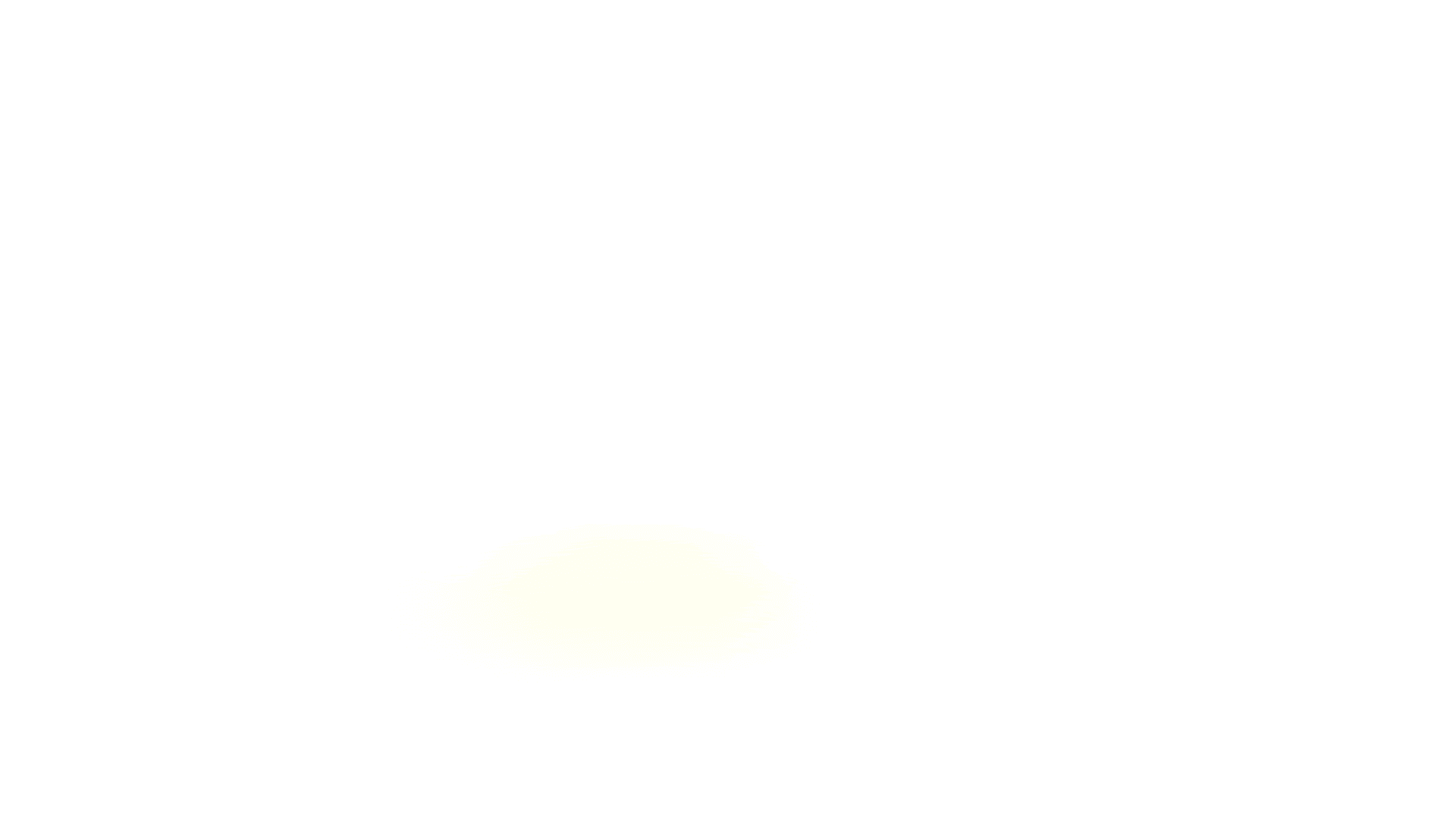 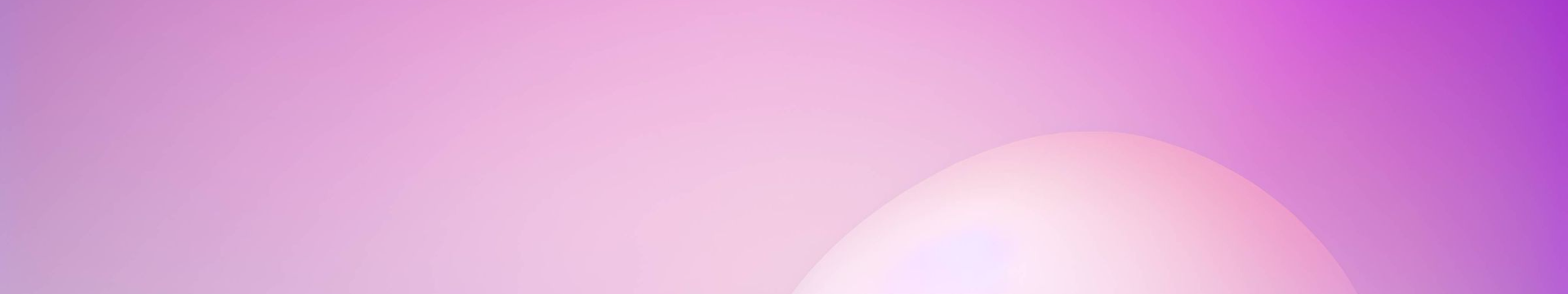 Des formateurs expérimentés
Une session en petit groupe qui permet l’accompagnement de chacun
POUR QUI ? 
PRE REQUIS ?
1
4
OBJECTIFS
TARIF
DUREE
3
2
Cette formation s'adresse aux personnes souhaitant se présenter au Concours de Recrutement de Professeurs des Écoles (CRPE) et qui ont besoin d'une préparation efficace.
Les participants doivent satisfaire aux exigences d’inscription du CRPE.
Mobiliser, en situation, les outils d’analyse d’un texte littéraire, au service de son exploitation dans le cadre de la dissertation. 
Construire des repères méthodologiques « stables » relatifs aux attendus du concours 
S’entrainer à rédiger en tenant compte de ces mêmes critères.
18 h 00
243 euros
6
5
EFFECTIF
MATERIEL
7
LIEU
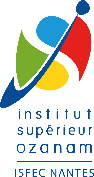 Ordinateur / Tablette
À l’ISO à Nantes
Mini : 10
Max: 15
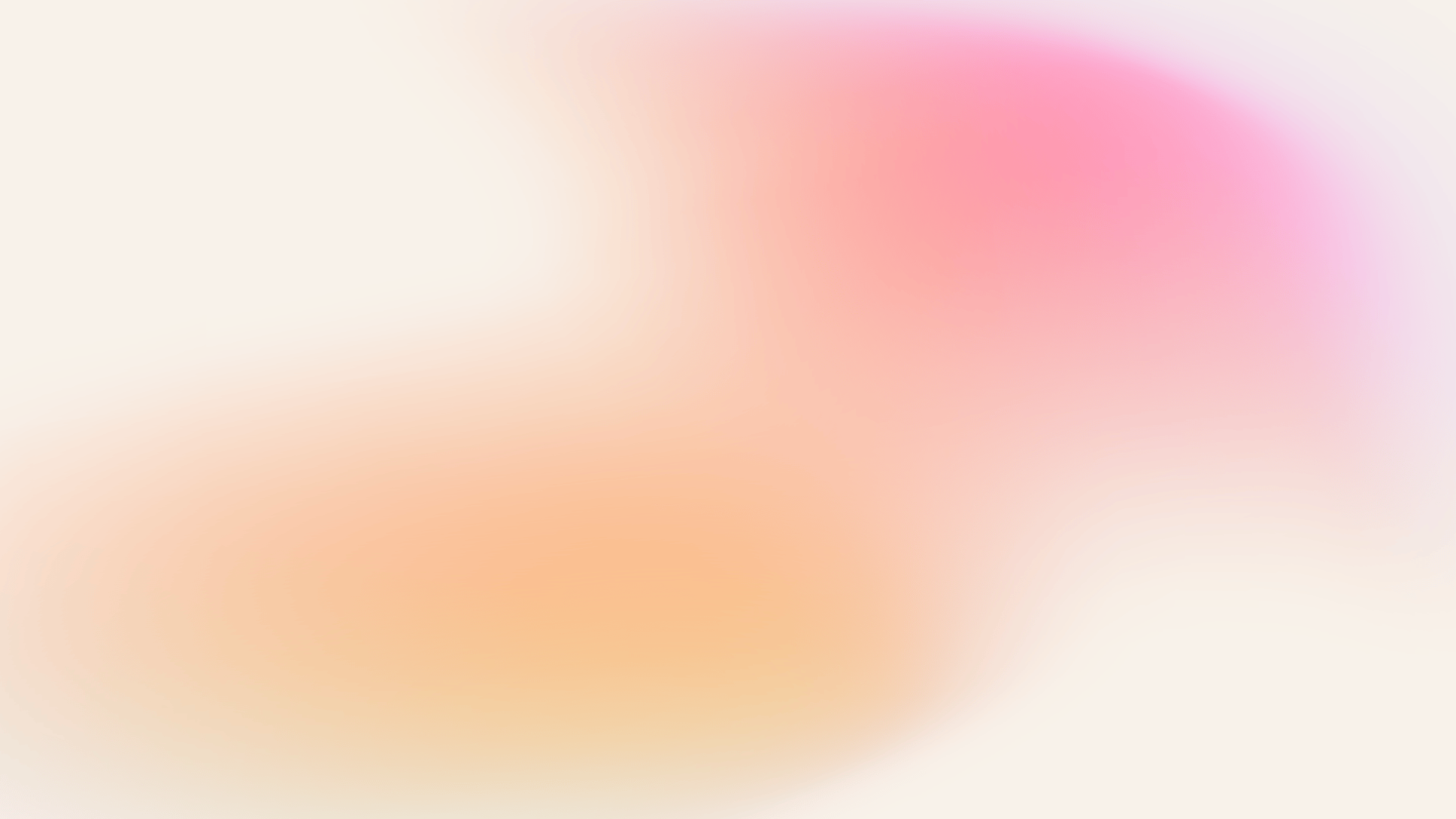 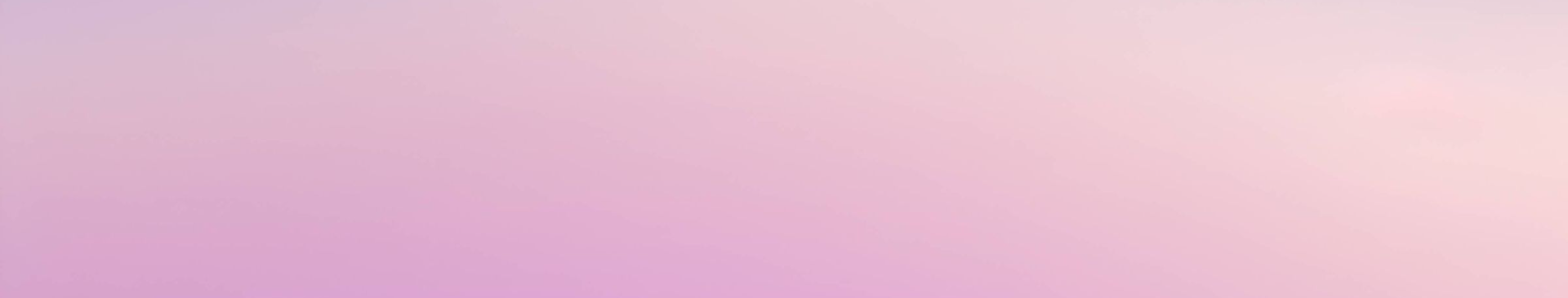 FORMATRICE : C. Najm formatrice de l’ISFEC en français
Programme détaillé: PROGRAMME DISSERTATION
Descriptif
Ce que vous ferez durant cette formation
La formation "Préparation CRPE" est conçue pour préparer les candidats au Concours de Recrutement de Professeurs des Écoles (CRPE). Elle vise à fournir aux participants les connaissances et outils méthodologiques nécessaires pour réussir l'épreuve écrite de français (compréhension/analyse du texte de référence et dissertation).
Vous  vous entrainerez à l’analyse de textes littéraires, autour de formes et genres littéraires variés en lien avec les attendus du concours
Vous rédigerez des dissertations, selon des modalités variées, variables et ajustées aux besoins individuels, alternant phases individuelles et collectives
Vous co-construirez des corpus de références (au service de l’argumentation dans la dissertation)
Vous travaillerez sur vos propres écrits afin de les améliorer.
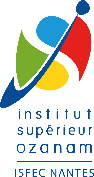 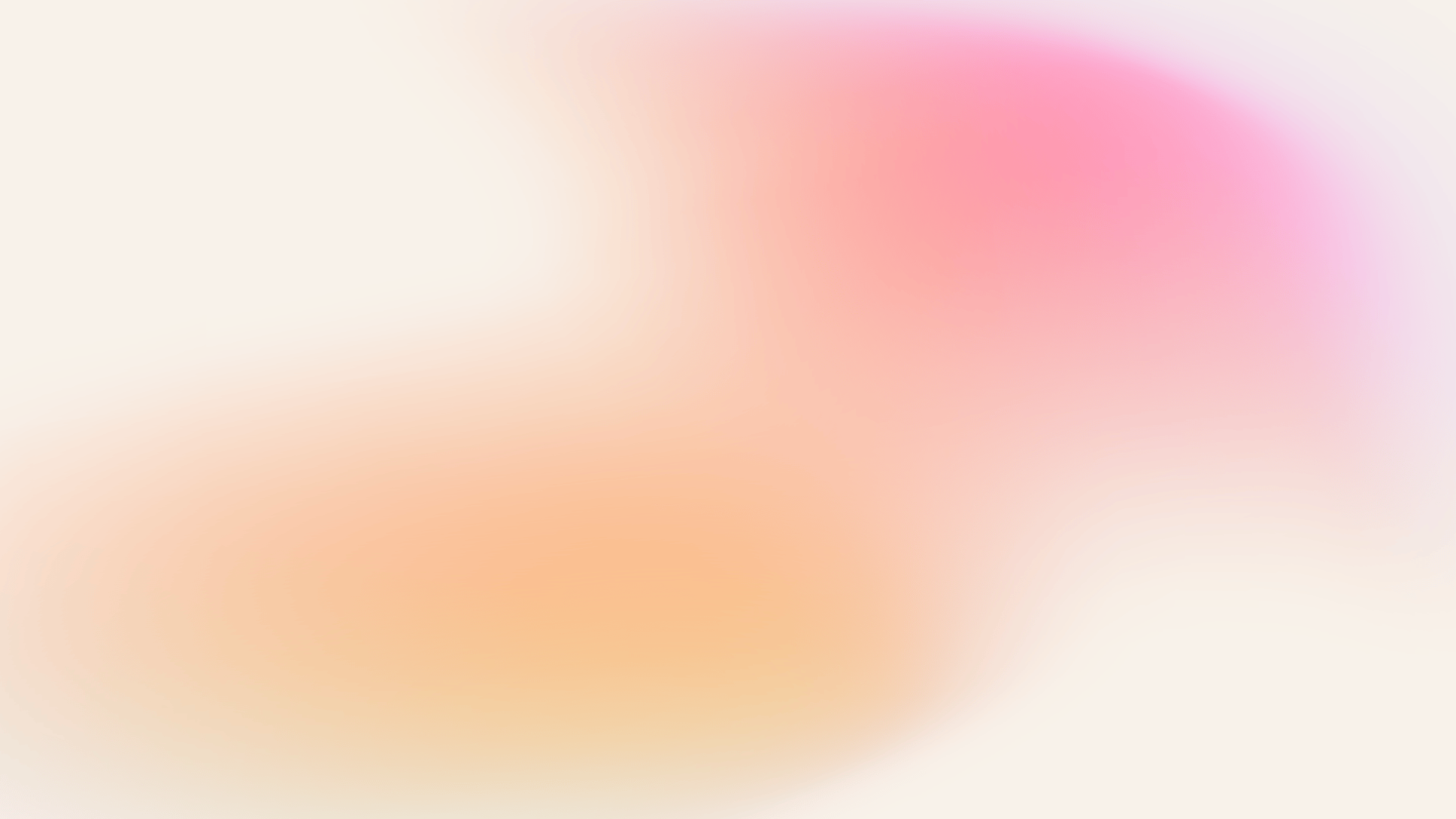 Le processus d'inscription
1. Candidature en ligne
2. Une réponse
3. Un règlement
Remplissez le formulaire d'inscription sur le lien suivant: lien inscription dissertation
Vous recevrez la confirmation de votre inscription au regard des places disponibles avec un lien pour le régalement.
Votre place sera réservée lors du paiement en ligne.
Adaptation de la formation aux personnes en situation de handicap

Nous mettons en place les moyens nécessaires pour adapter la formation aux personnes en situation de handicap, en fonction de leurs besoins spécifiques. Nous vous invitons à nous contacter pour discuter des modalités d'adaptation: craimbourg@ec44.fr.
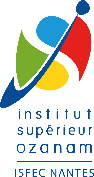